RollerbladeReplicated Distributed Protocol Emulation on Top of Ledgers
Dionysis Zindros
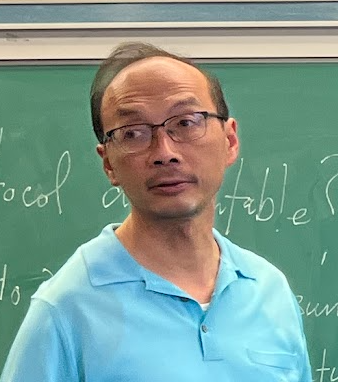 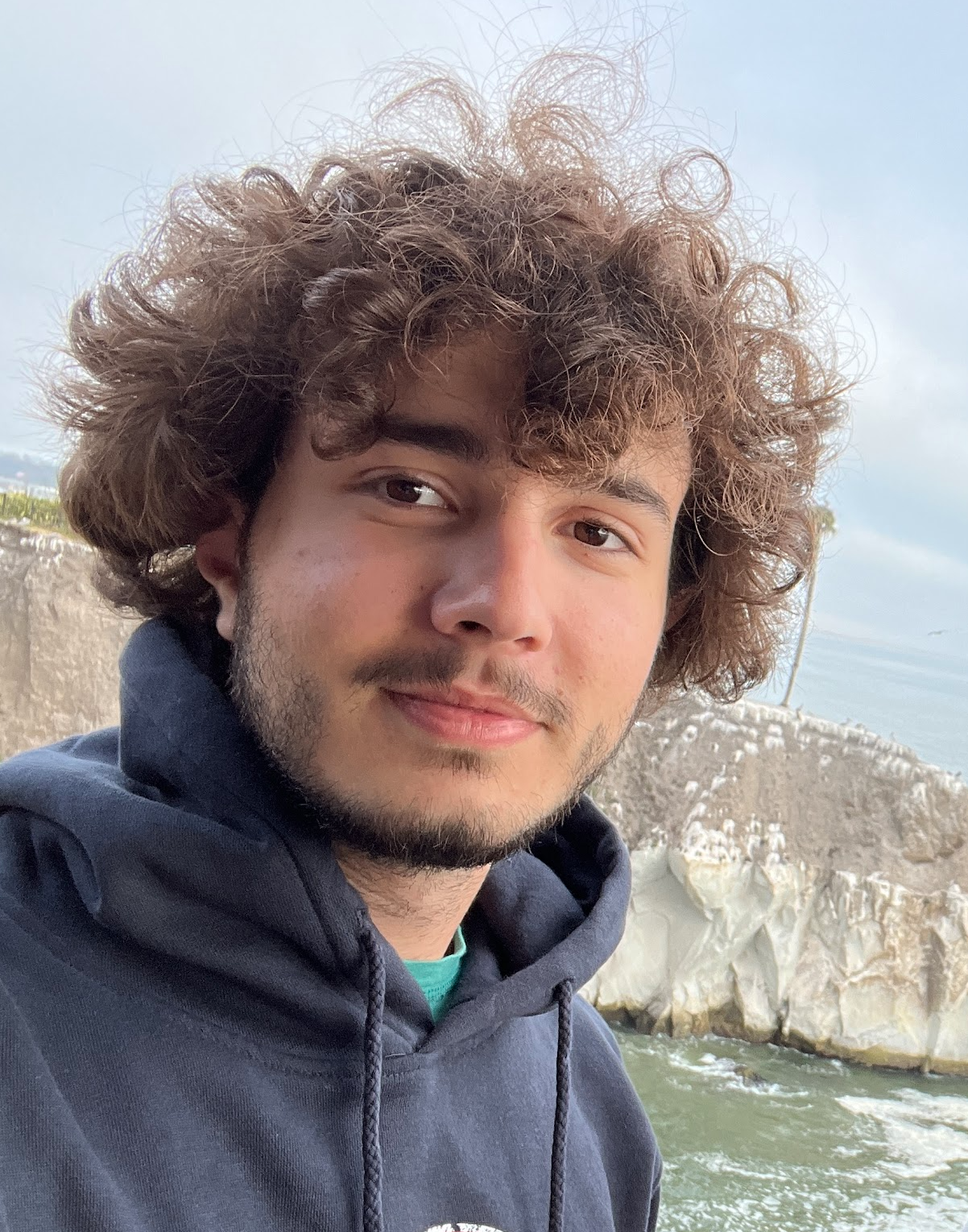 Apostolos Tzinas
NTUA & Common Prefix
David Tse
Stanford University
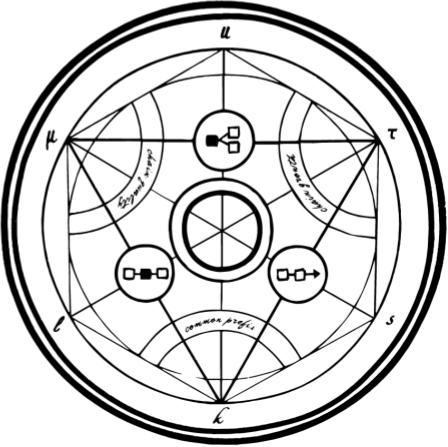 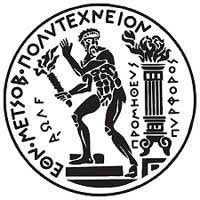 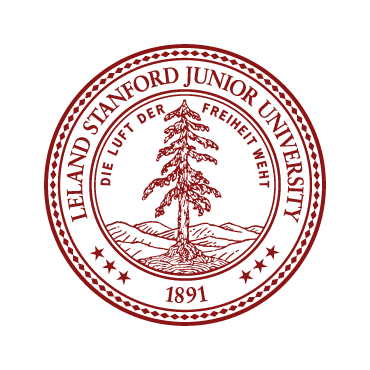 May 23rd, 2024 – ATHECRYPT 2024
Reliability in Circuits
A
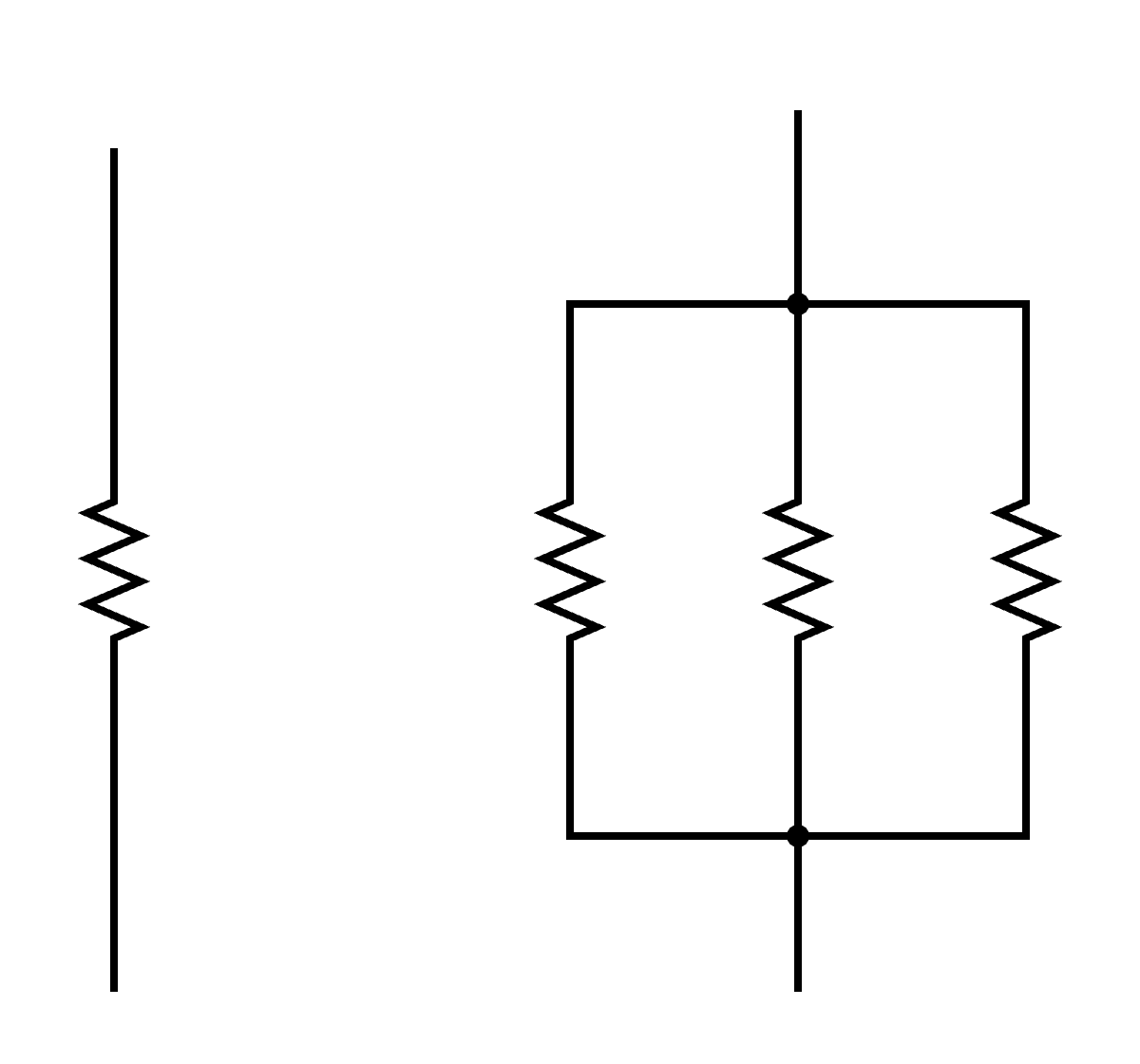 B
Reliability in Circuits
A
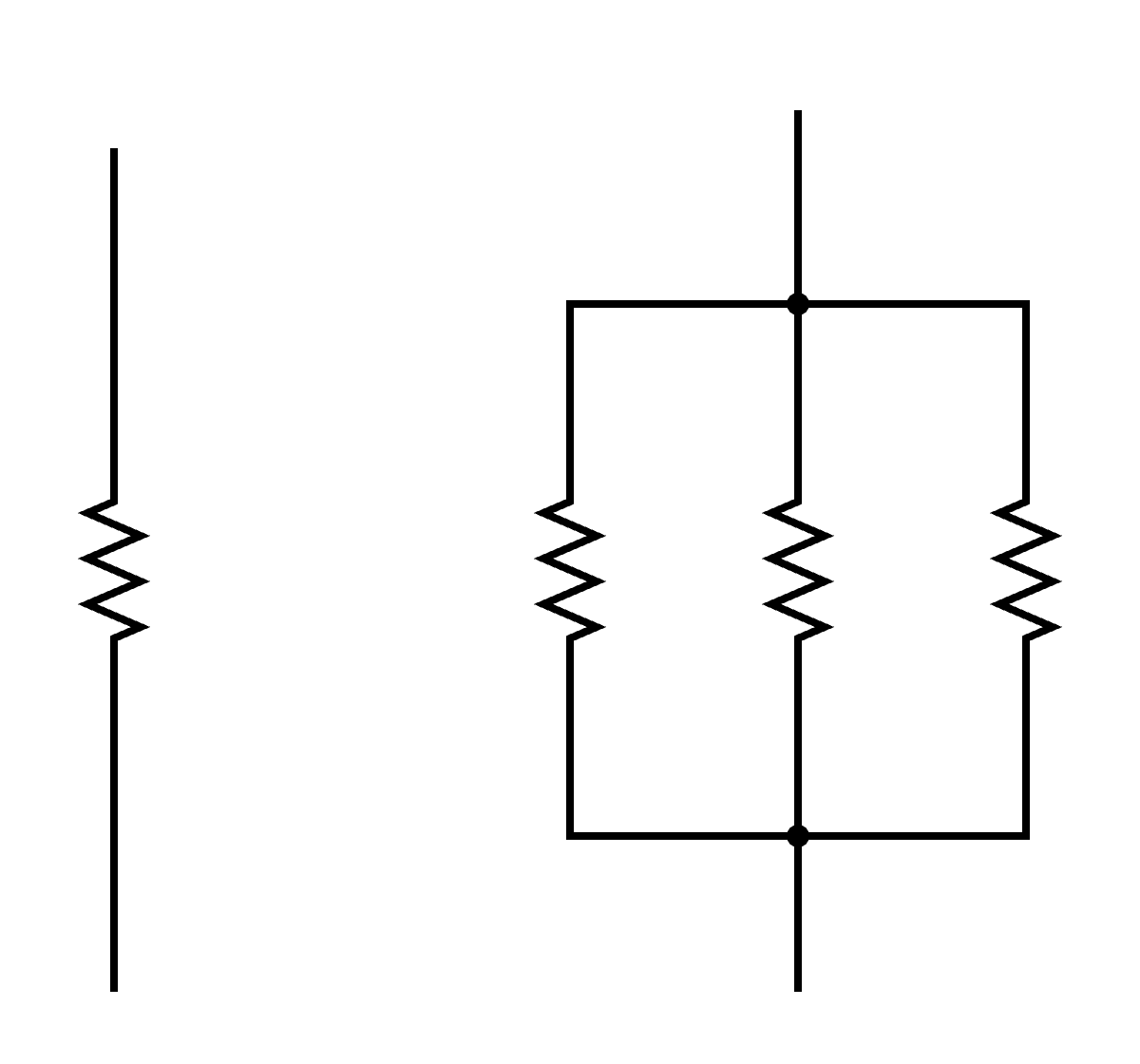 B
Log protocol: An ordering service
transactions
log
}
{
]
BTC
[
Log protocol: An ordering service
parties
Bitcoin network
Streamlet network
“mempool”
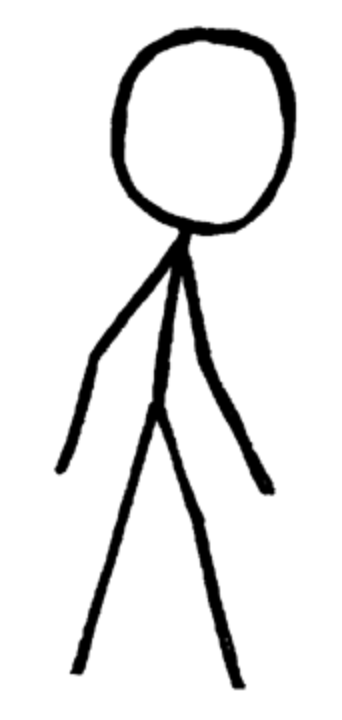 BTC
]
]
[
[
honest
locally
ordered
transactions
globally
ordered
transactions
network
safety
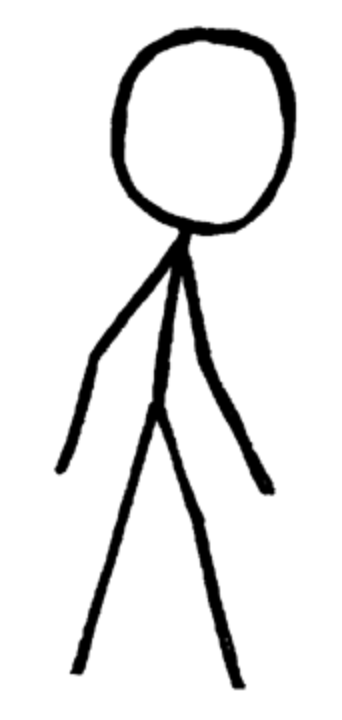 BTC
]
]
[
[
honest
adversary
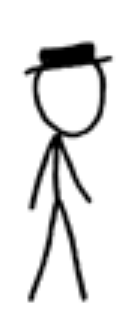 liveness
Reliability in Logs
tx
L
Reliability in Logs
tx
tx
tx
tx
BTC
ETH
AVA
L
L
L
how do we compose these logs?
L
[Speaker Notes: Ledger protocols may fail (due to e.g., 51% attacks)
But we have many ledger protocols running today
Bitcoin, Ethereum, Cardano, etc.
Can we make a reliable construction?
Compose them: If one fails, the system survives
Compositor drawing with underlyings
The compositor takes in txs and gives ledgers]
The setting: The compositor ledger
]
]
[
[
we want safety
L =
overlay
transaction
(separate coin)
tx
overlay
log
Λ
Λ
compositor
no honesty assumption among compositors
no direct communication
secure majority
×
underlying
log
BTC
ETH
AVA
BTC
ETH
AVA
different clients to the same log protocol instance
…and more Λs
safety is promised
[Speaker Notes: We want the compositor ledger to be safe/live (secure)
The compositor ledger is a “separate” ledger (and its coin can also be separate)
We will not care about bridging from/to other ledgers
We want a construction that gives reliability, but will not concern  ourselves about performance]
Security theorem (informal)
If the majority of the underlying are secure logs (safe & live).

Then Rollerblade is a secure log (safe & live).
Warm-up solution: Take a majority vote
[
]
}
{
M
BTC
ETH
AVA
even secure chains may disagree on order
[
]
[
[
]
]
bulletin
This doesn’t work: Condorcet cycles
A:
B:
C:
Ordering between different parties
parties
Streamlet network
“mempool”
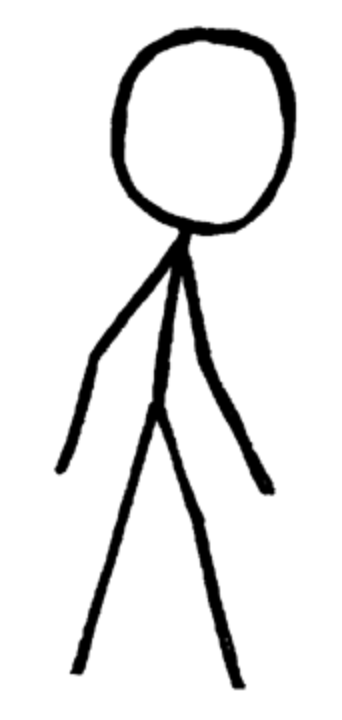 ]
]
[
[
honest
locally
ordered
transactions
globally
ordered
transactions
safety
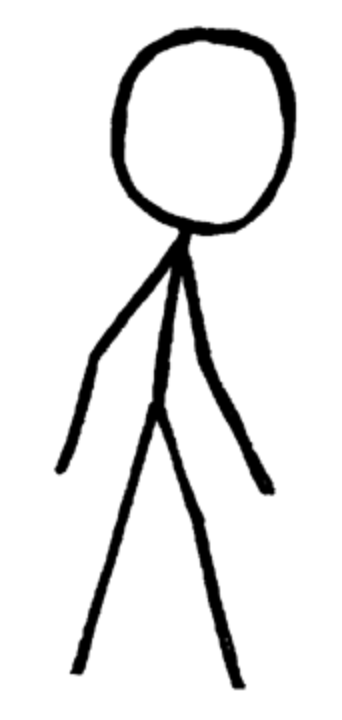 ]
]
[
[
honest
adversary
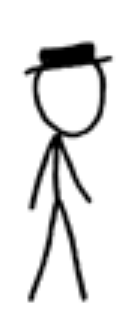 Ordering between different logs
logs
Streamlet network
“overlay log”
“underlying logs”
]
]
[
[
secure
BTC
“locally”
ordered
transactions
globally
ordered
transactions
safety
secure
]
ETH
]
[
[
secure log corresponds to honest party
×
a log corresponds to a party
insecure
AVA
we just need to run another log protocol on top !
Our construction: Rollerblade
[
]
majority voting now works
M
any classical consensus protocol Π
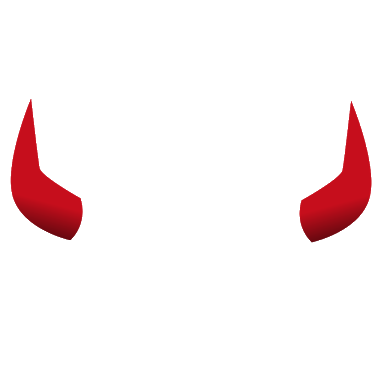 emulated Streamlet network
one compositor
Z1
BTC
Z2
Z3
ETH
AVA
streamlet validators
×
Emulating the collective execution of parties
streamlet validators
tx in
net out
net in
networking
Z1
Z2
Z3
Details: The emulation of Z1
Π party Z1 is emulated by giving it inputs deduced
from its respective underlying log
tx in
net in
“write” transactions
Z1
BTC
“incoming network message” transactions
Details: Emulating transaction writing
transaction writing passed to underlying log
returns to overlay instance through log
Z1
BTC
Z2
Z3
ETH
AVA
[
]
Details: Transcribing logs
We assume the underlying can be transcribed into certificates
]
L = [
“write”
“read”
“transcribe”
ETH
“untranscribe”
]
certificate c
L = [
These certificates cannot be forged
Details: Emulating the network
net in
net out
message from Z1 to Z2
message from Z1 to Z2
decode
encode
bulletin tx
Z1
Z2
ETH
encode
net message
BTC
decode and untranscribe
bulletin tx
[
]
certificate for log
Bitcoin log
[
transcribe
]
[
]
Ethereum log
Bitcoin log
Our result: Emulation Theorem
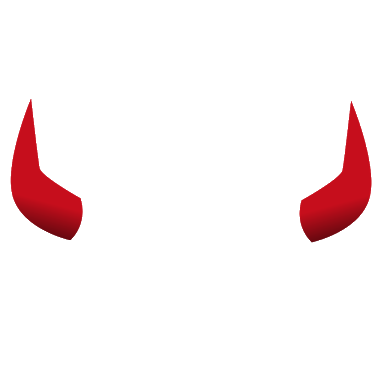 Theorem (Emulation – informal):
For any (suitable) protocol Π, the emulated execution is indistinguishable from a real execution in the view of honest parties.

The honest parties cannot tell if they’re being emulated.
emulated setting
×
≈
Z1
Z1
BTC
Z2
Z3
Z2
Z3
ETH
AVA
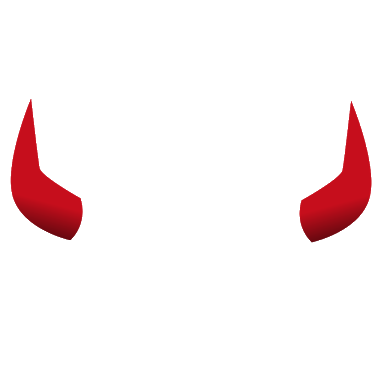 Corollary (Metatheorem - informal):
Any theorem about Π in the party setting translates to a theorem about Π in the emulated setting
party setting
Our result: Replication Consistency
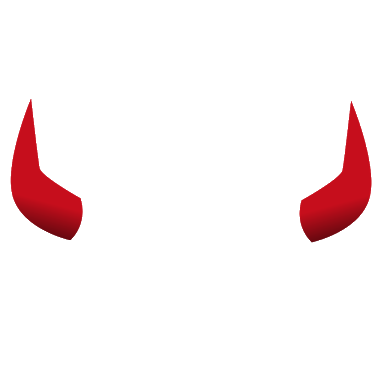 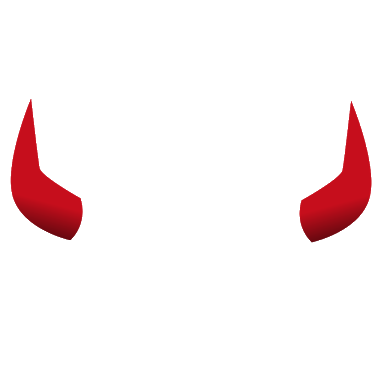 ≈
×
×
Z1
Z1
BTC
BTC
Z2
Z3
Z2
Z3
ETH
ETH
AVA
AVA
Theorem (Replication – informal):
The execution of the overlay protocol Π is the same regardless of the compositor Λ that facilitates it.
This follows from the safety of the underlying,
and the determinism of Π.
Consensus result
Theorem (Security – informal)
If the majority of the underlying are secure logs (safe & live).
Then Rollerblade with Streamlet is a secure log (safe & live).

This follows from the emulation theorem, the replication theorem, and the security theorem of Streamlet. The same theorem follows for any secure overlay Π.
Takeaway
Ledgers can act as parties in distributed protocols
This allows the construction of a more reliable system on top
Any protocol can run on top if it satisfies some basic axioms
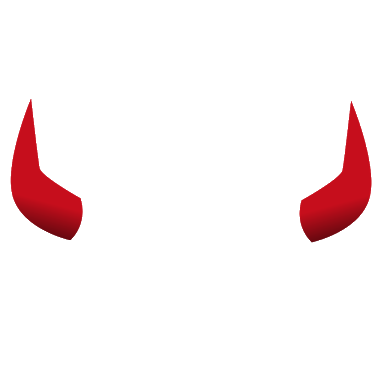 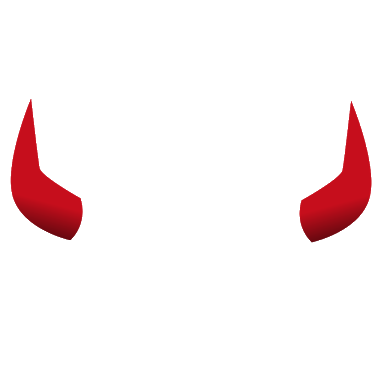 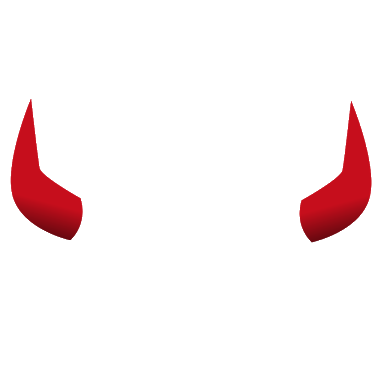 ETH
BTC
AVA
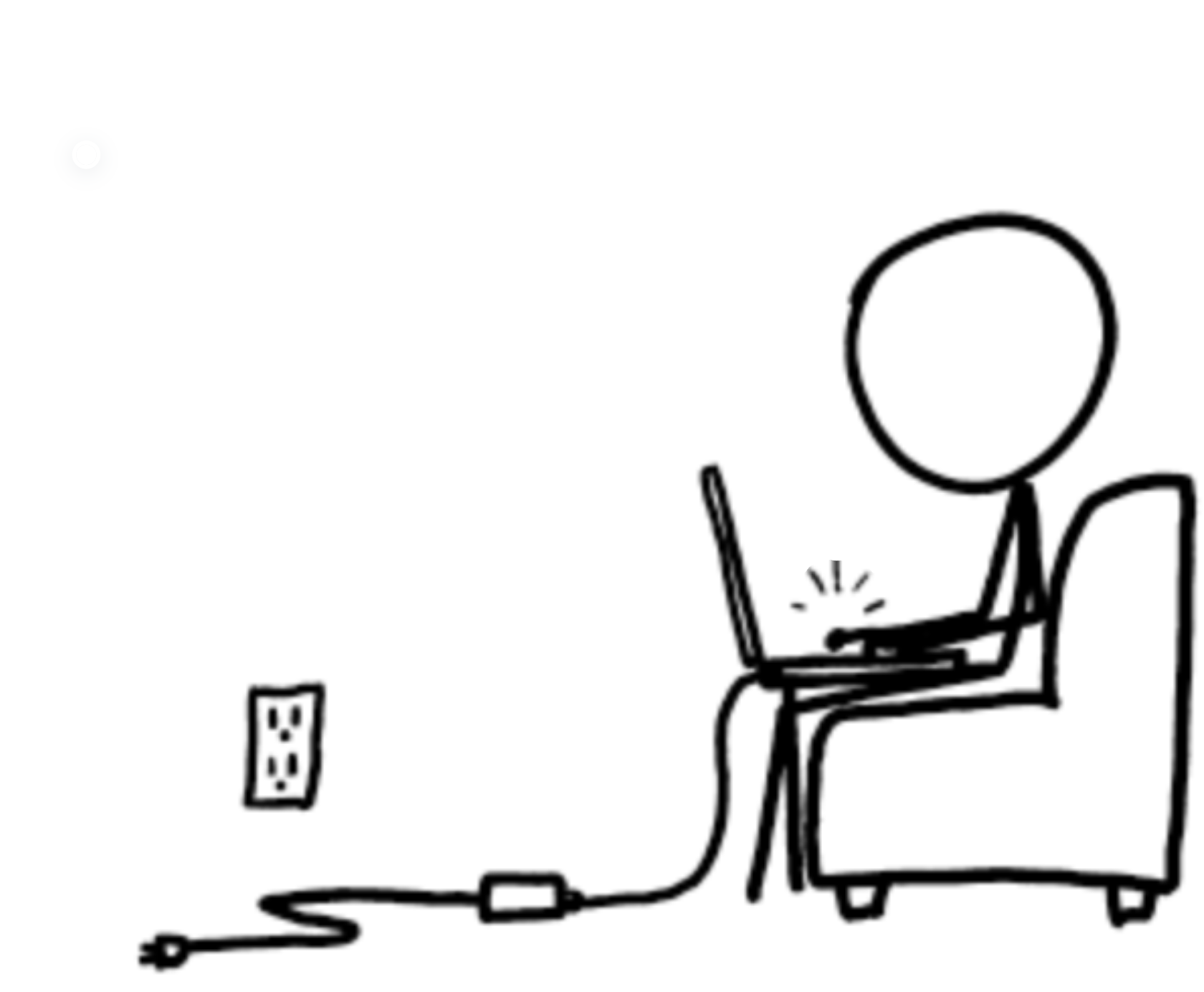 https://eprint.iacr.org/2024/210.pdf
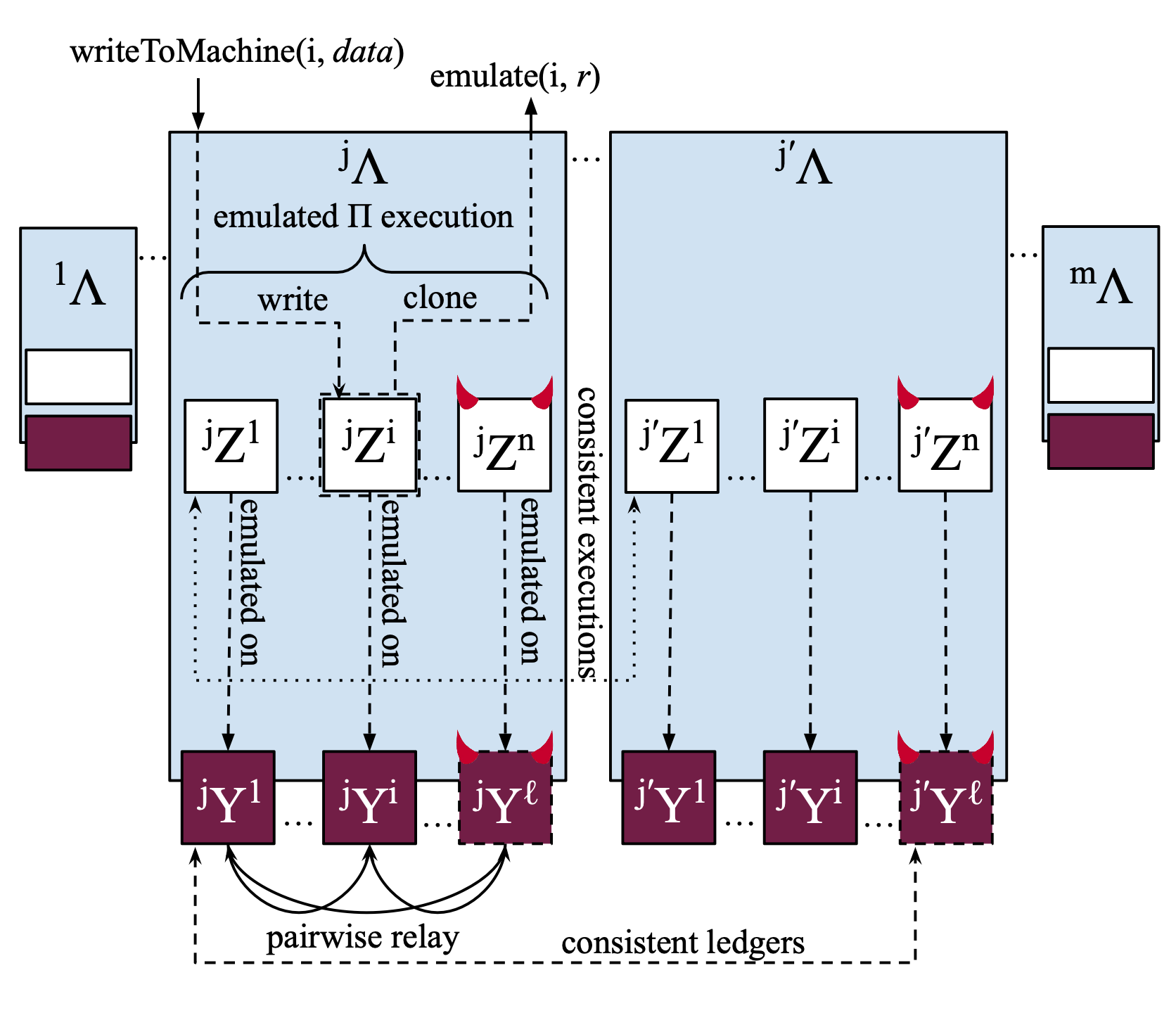 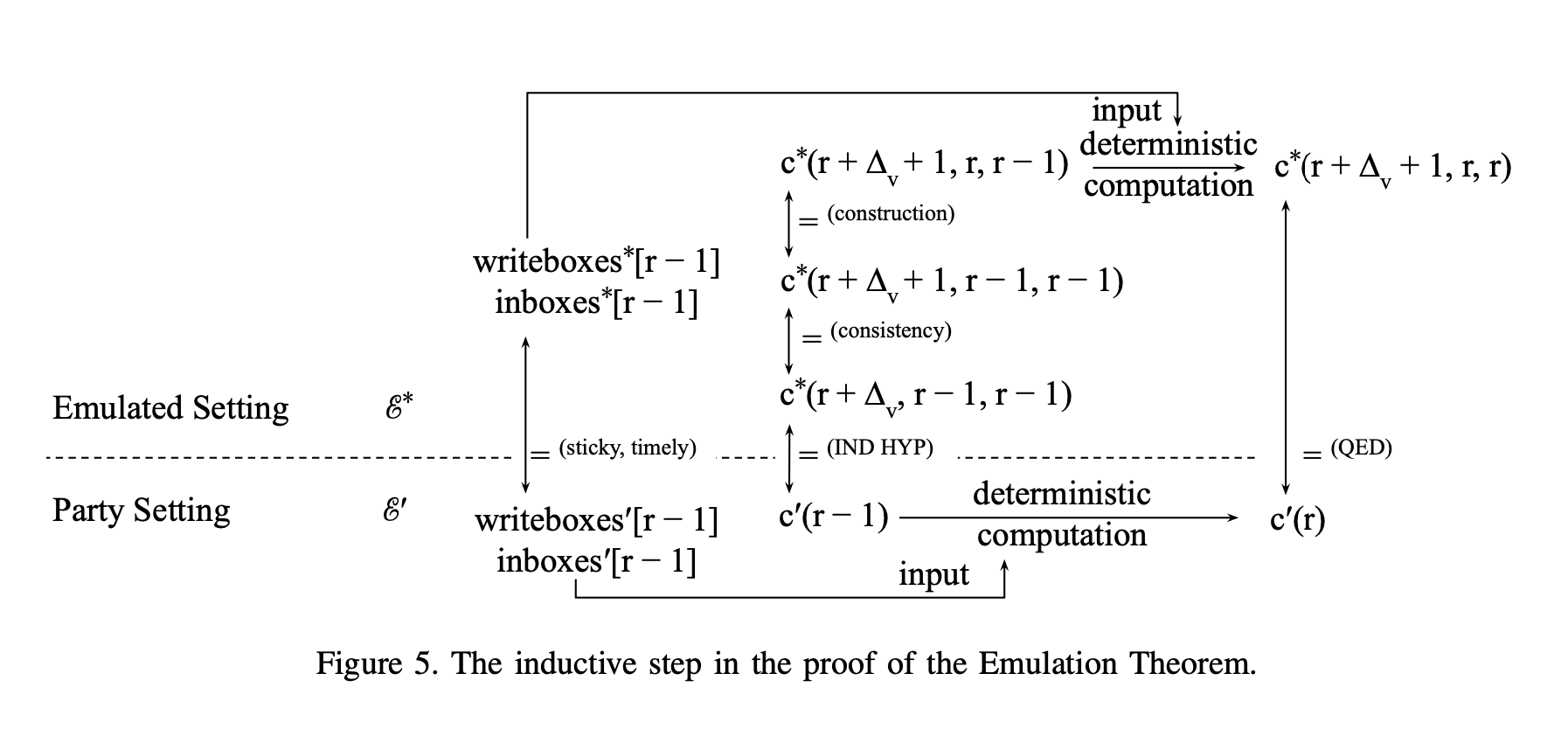 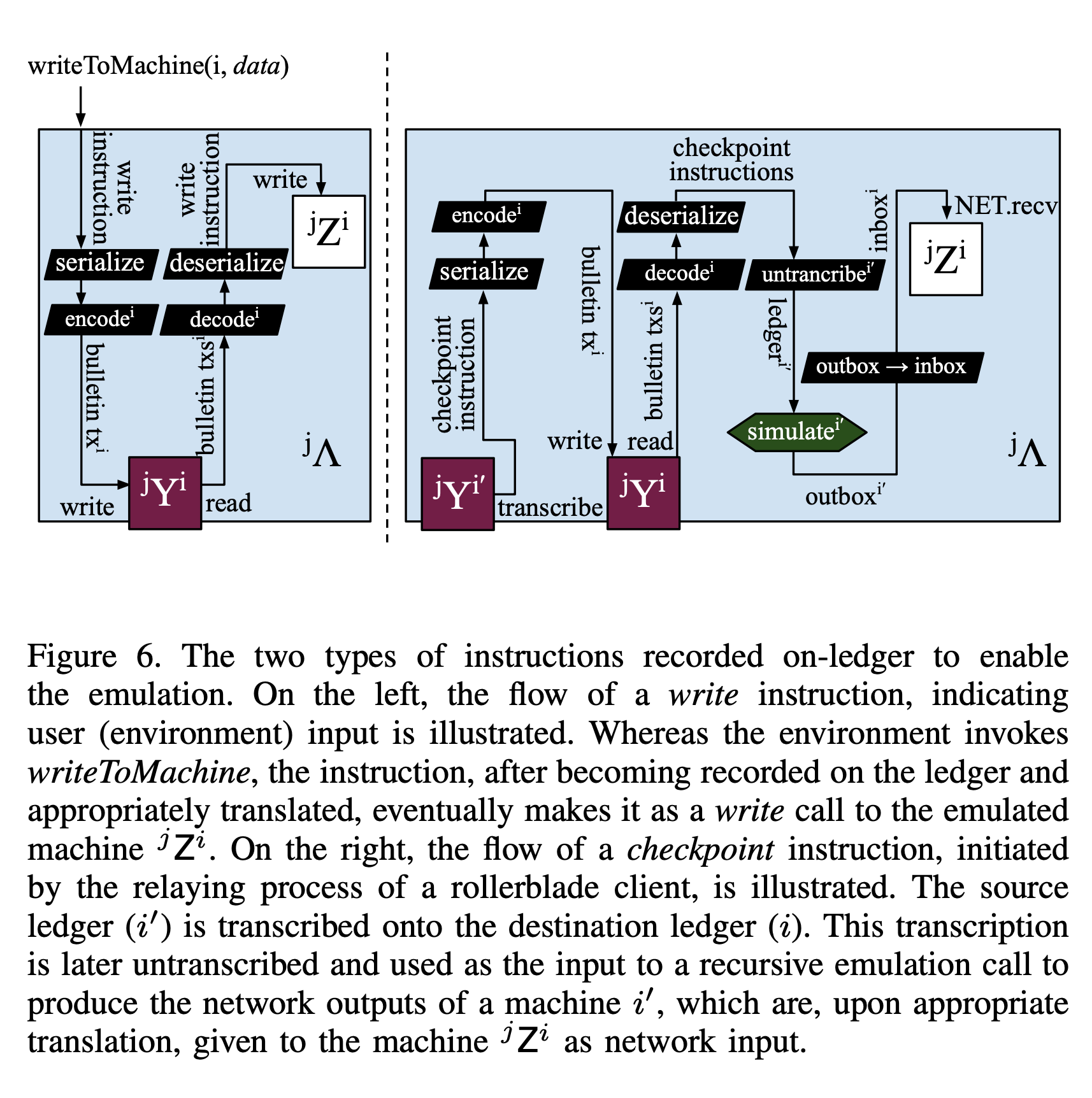 The private keys problem – authenticated channels
Actually, we can’t just run any old Π 
Most Πs require secret keys to communicate
But that seems to be an artifact and can be plugged out
We must transform our Πs so that they don’t use signatures
Instead, they use authenticated channels
Send out messages and expect the network to handle the authentication
(Draw Π box with holes)
These protocols are typically called “information theoretic secure”
Examples: IT HotStuff, IT Streamlet (unpublished manuscript)
They are also deterministic outside of an initial seed
Taking a majority vote
The majority of these parties are secure, so we can look at their ledgers
Traverse them transaction-by-transaction
If > f believe in a transaction at a position, include it
Overlay assumptions
Deterministic protocol
Can use public coins
Uses “authenticated channels”
i.e., “information theoretic secure”
e.g., IT HotStuff, IT Streamlet
Underlying assumptions
Safe
Live
Timely
Certifiable
Bulletin
Party–Log analogy